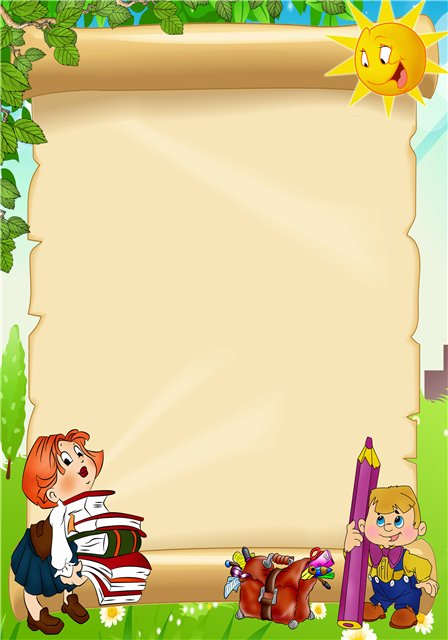 Возрастные  особенности  детей 4-го года жизни
Выполнила воспитатель группы № 1 «Смешарики» Ткаченко Е.А.
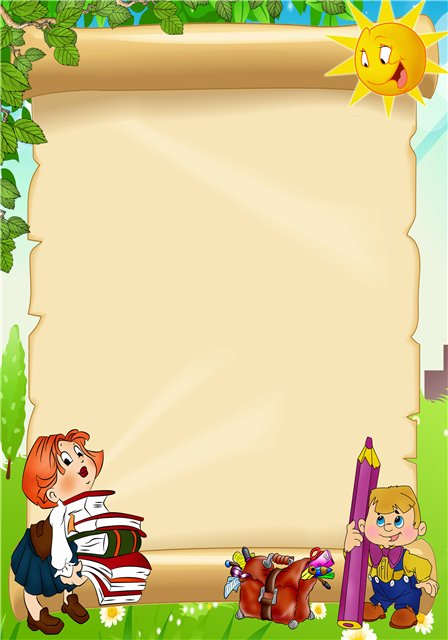 Третий год жизни - период интенсивного развития самостоятельности «Я сам»
Детская самостоятельность проявляется в:
самообслуживании
игре
труде
поведении
процессе приобретения и 
 закрепления умения заниматься
Условия для формирования самостоятельности:
Хвалите ребенка. 
Не ругайте детей за попытки 
         сделать что-то самостоятельно.
 Учите ребенка.
Не пытайтесь облегчать жизнь ребенку, чересчур помогая ему. 
Спрашивайте мнение у вашего ребенка, как у взрослого члена семьи. 
Привлекайте ребенка к работе 
         по дому.
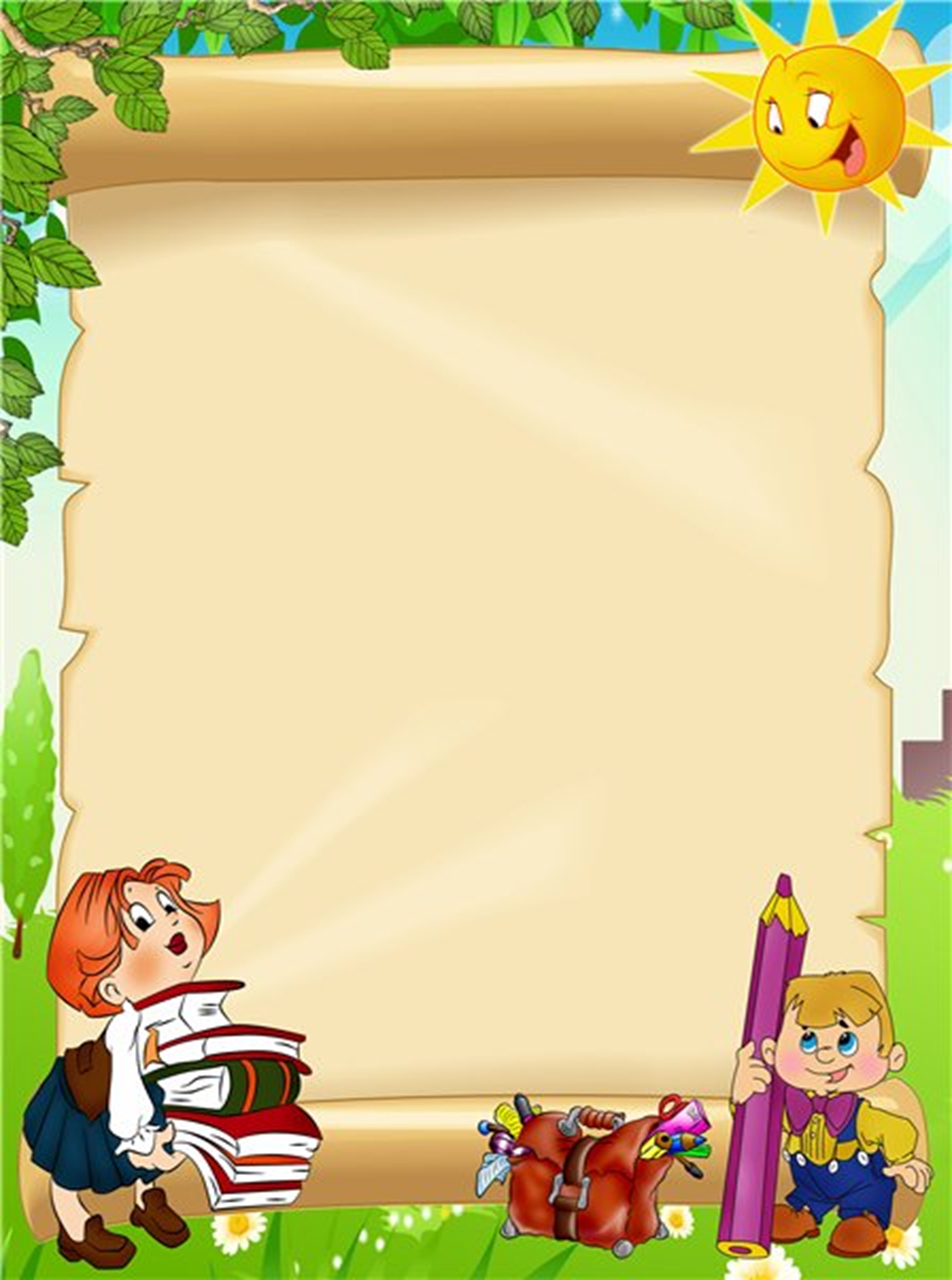 Развитие речи детей  3-4 лет
Развитие речи – в этом возрасте ребенок учится понимать речь. Не зря он любит прислушиваться к разговору взрослых. Ему нравится слушать рассказы, сказки, стихи, потешки – это значит, что ребенок начинает познавать мир с помощью языка. Интересный факт, в 3-4 года словарный запас ребенка от 500 до 1500 слов.
 В три года ребенок овладевает всеми падежами и может с        помощью предлогов строить   сложные предложения
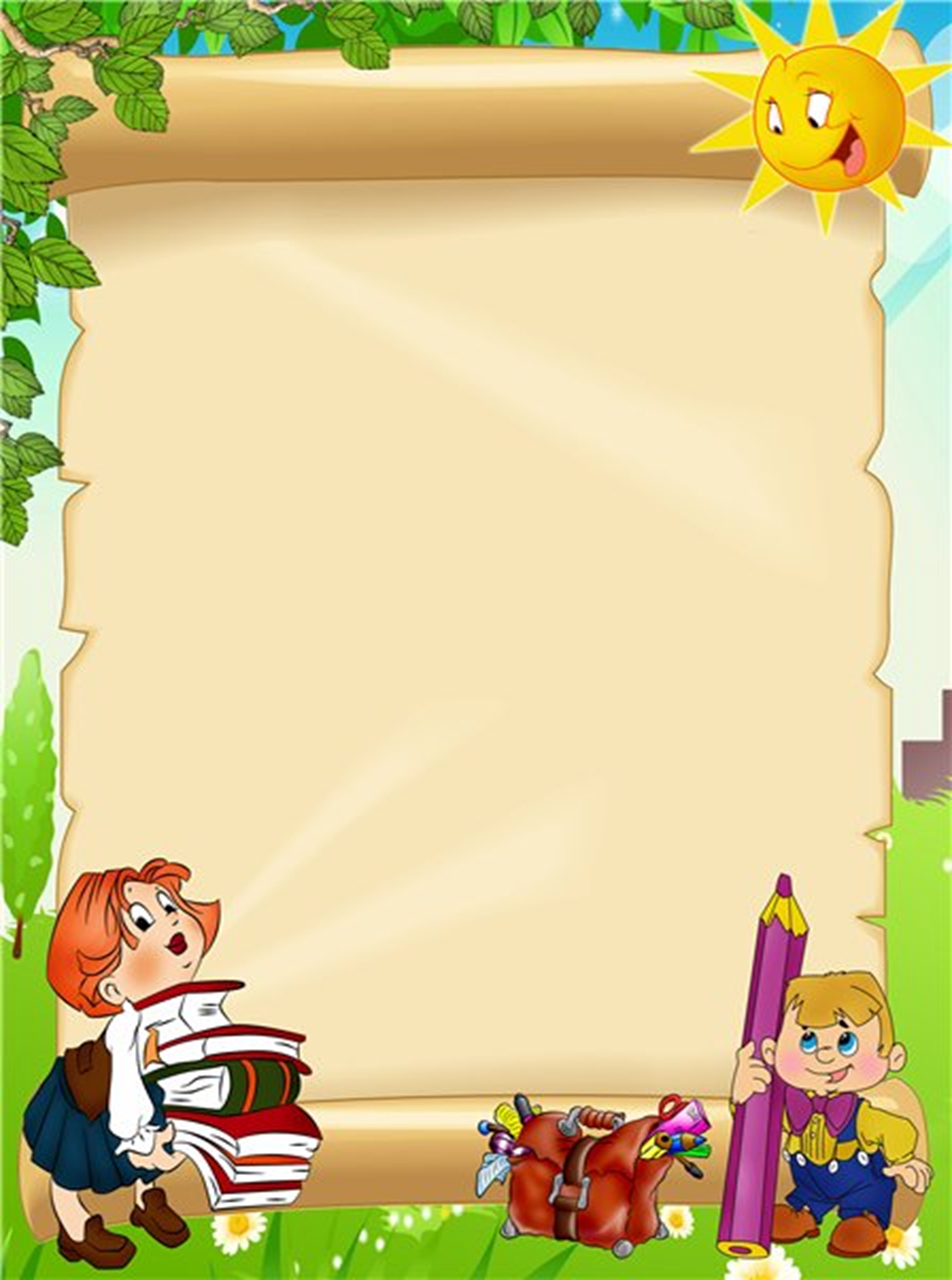 Развитие речи детей 3 лет на 95% зависит от взрослых. Поэтому:
помните, что ваша речь-это эталон для подражания,

не следует засорять свою речь словами-паразитами, уменьшительно-ласкательными формами слов,

нужно  больше общаться, обсуждать просмотренные им мультфильмы, сказки, читать книги, а также необходимо разговаривать с ним о любых бытовых ситуациях,
сопровождайте игры или любые действия речевыми фразами,

заучивание стихов, пересказы,  рассказывание, составление загадок способствуют развитию речи  и обогащению словарного запаса  детей,

развитие речи ребенка 3 лет зависит от развития мелкой моторики, нужно чаще заниматься с малышом разнообразным творчеством, рисованием, лепкой и т.д.
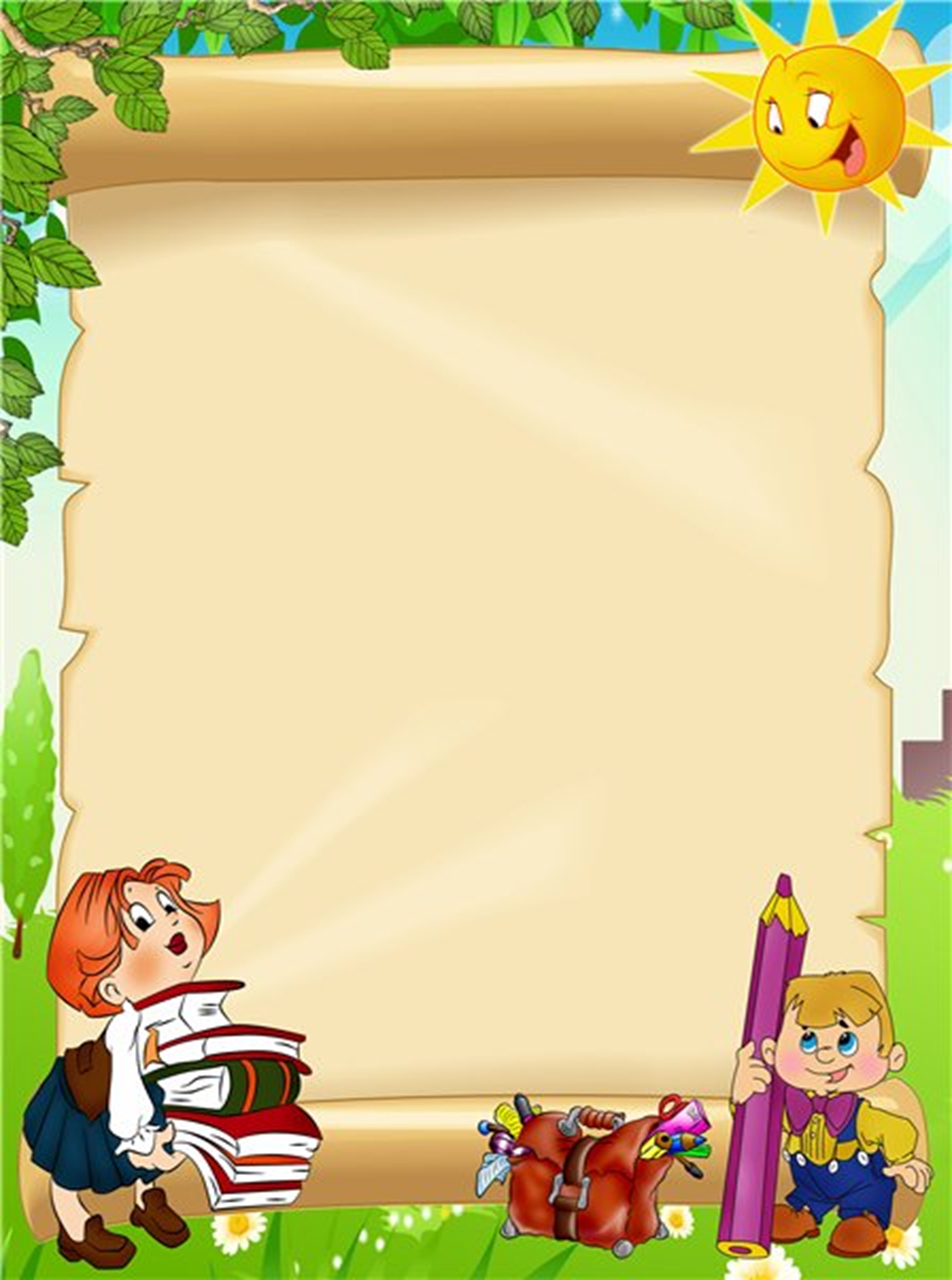 Игра является ведущей деятельностью в жизни детей
Подвижные игры
Развивающие
Настольные 
Конструкторы
Театрализованные
Сюжетно-ролевые
Ждать, пока ребенок сам начнёт играть самостоятельно – значит заведомо тормозить развитие детской 
личности.
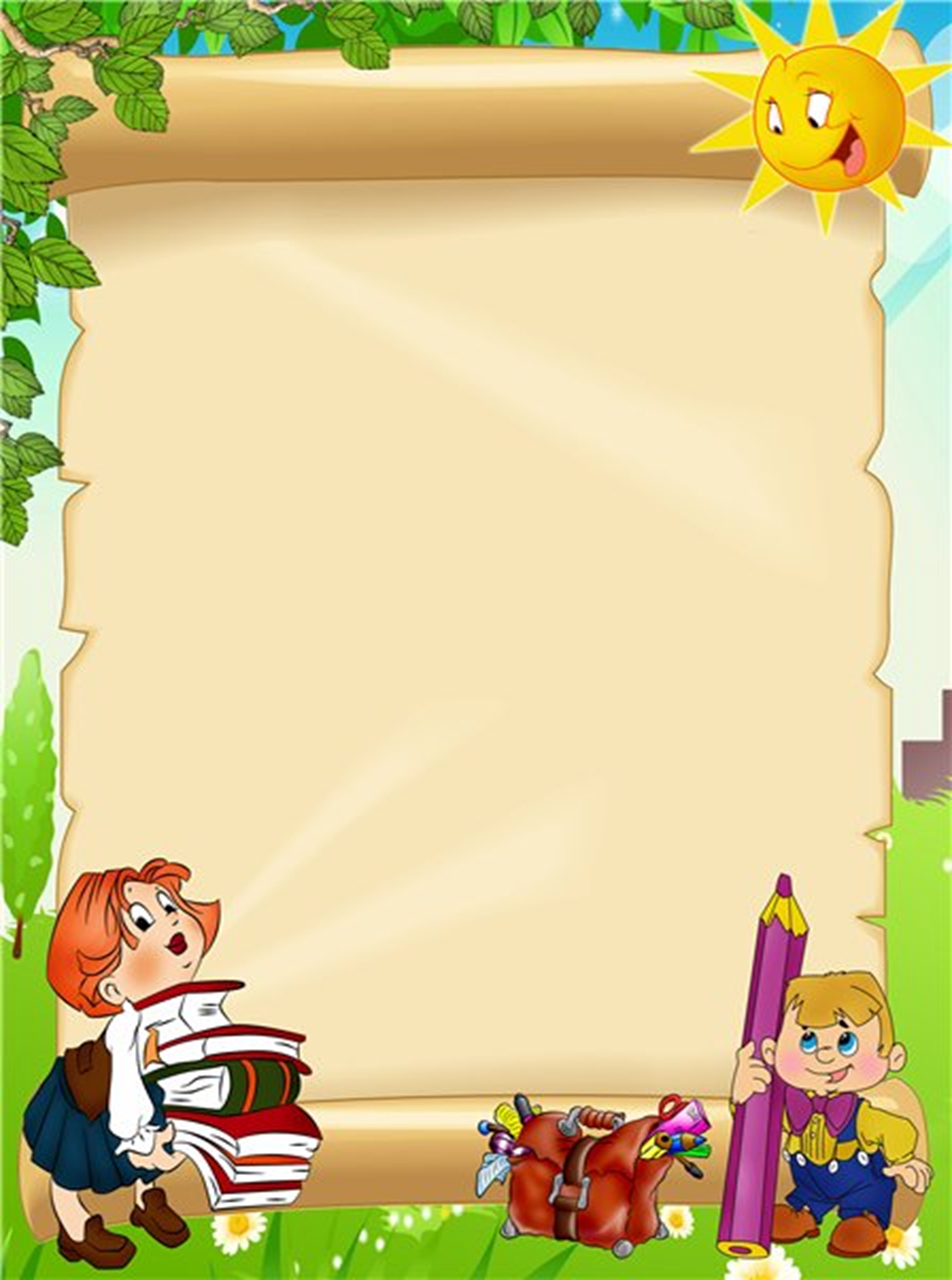 Самостоятельность, разнообразие, содержательность в игре формируется постепенно, в процессе игрового общения со взрослыми, со старшими детьми, с ровесниками. Цените игру, как одно из важных средств познания и воспитания.
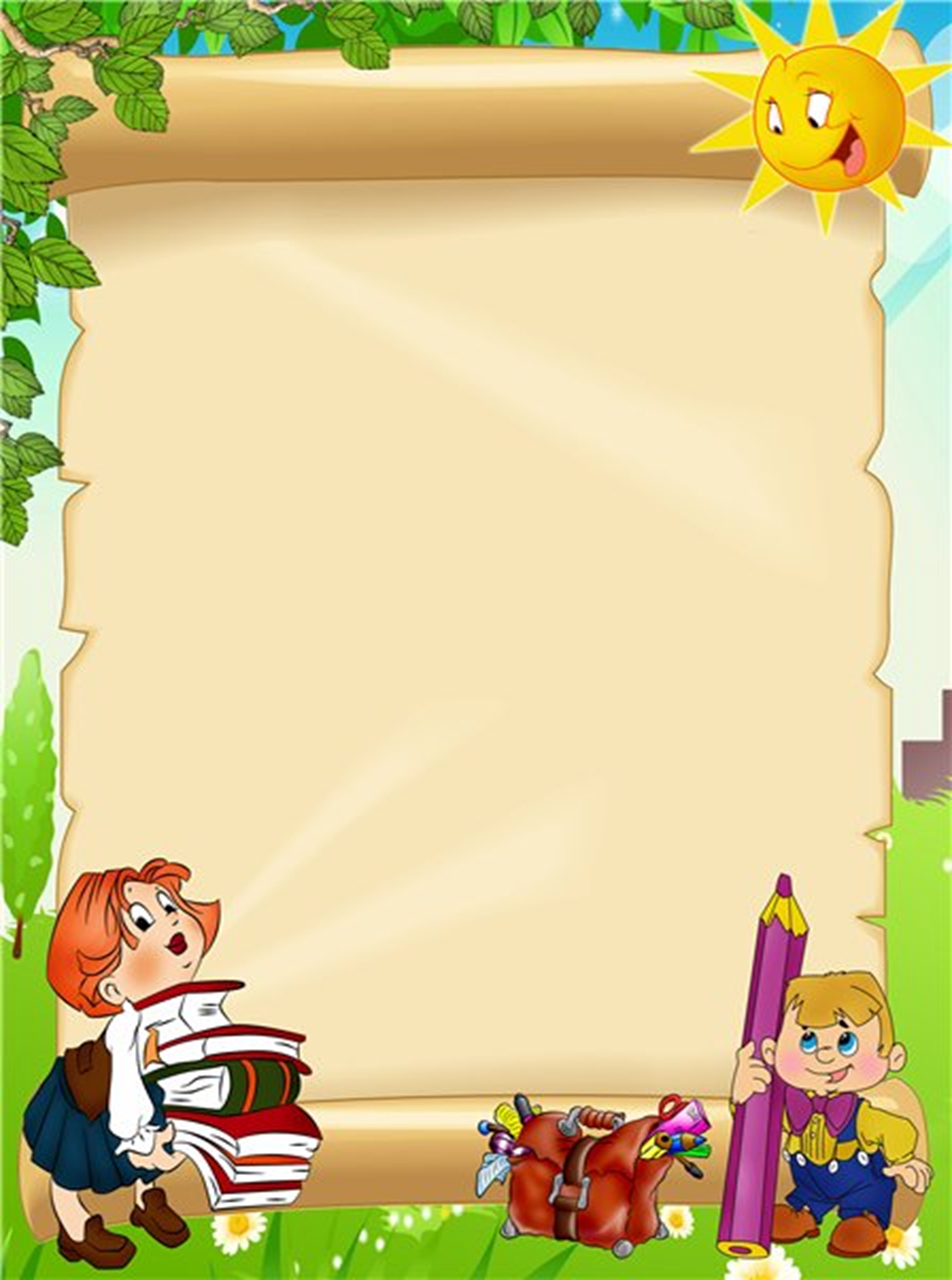 Осознания себя как отдельного человека
Ребенок  к 3 годам осознает, что он не центр вселенной, а часть семьи, часть детского коллектива. 
 Основные потребности в этом возрасте — потребность в общении, уважении и признании. 
Ребенок учится жить в обществе, принимать его правила , нормы. Очень важен нравственный аспект: быть вежливым, учитывать желания и чувства других,  оценивать поступки других.
  Поведение , манеру общаться ребенок срисовывает прежде всего с родителей.
                                             Помните!  
                                  Ребенок учится тому,
                                 Что видит у себя в дому.
                                  Родители-пример ему.
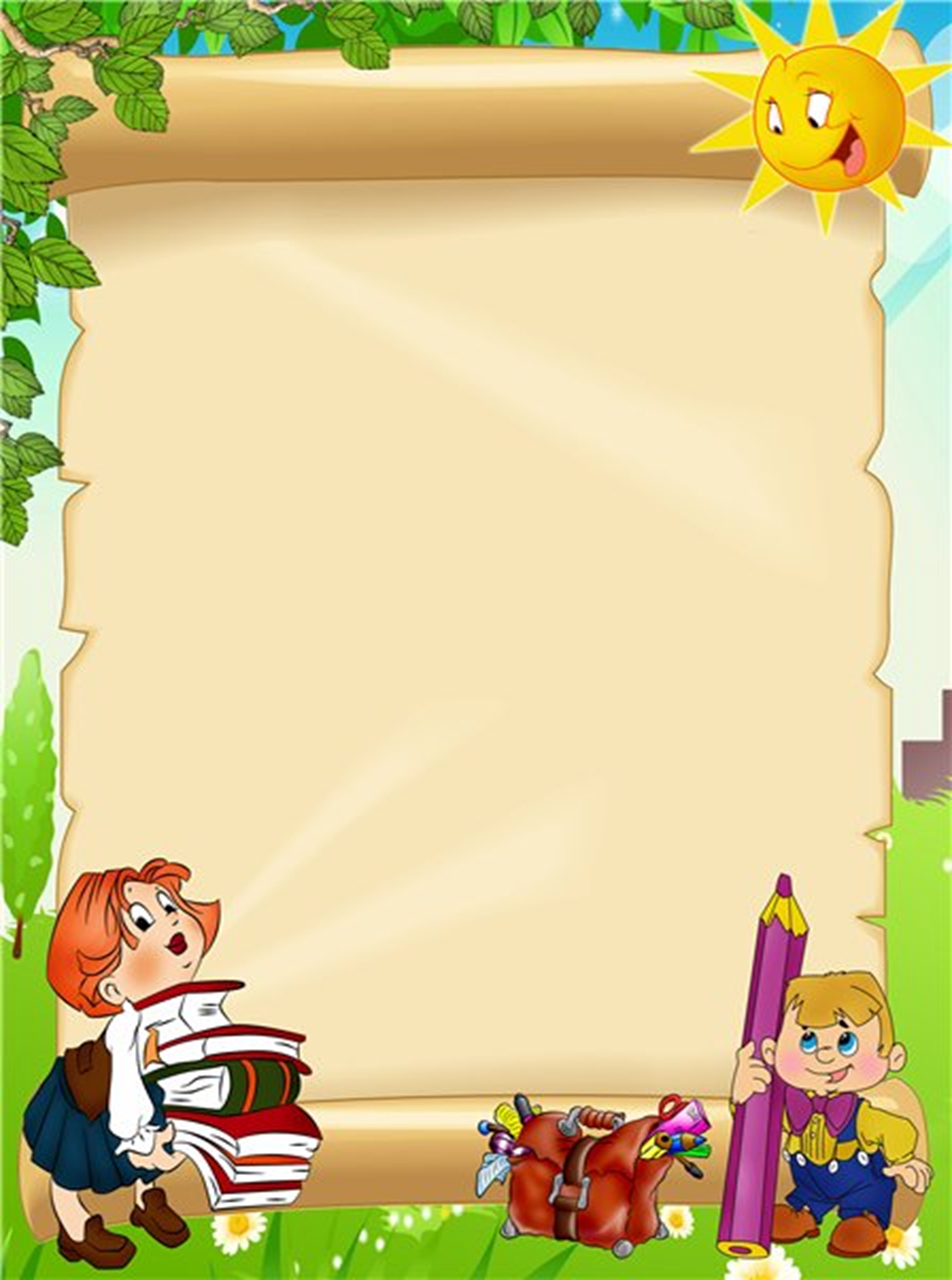 Возраст «Почемучек»
Помните, что возраст почемучек – важный этап в развитии ребенка.

 Для ребенка очень важно, чтобы его познавательную активность удовлетворяли, отвечали на вопросы.
 Если ребенку отвечают, значит уделяют внимание. Уделяют внимание – значит любят. А любовь и внимание для ребенка важнее всего.
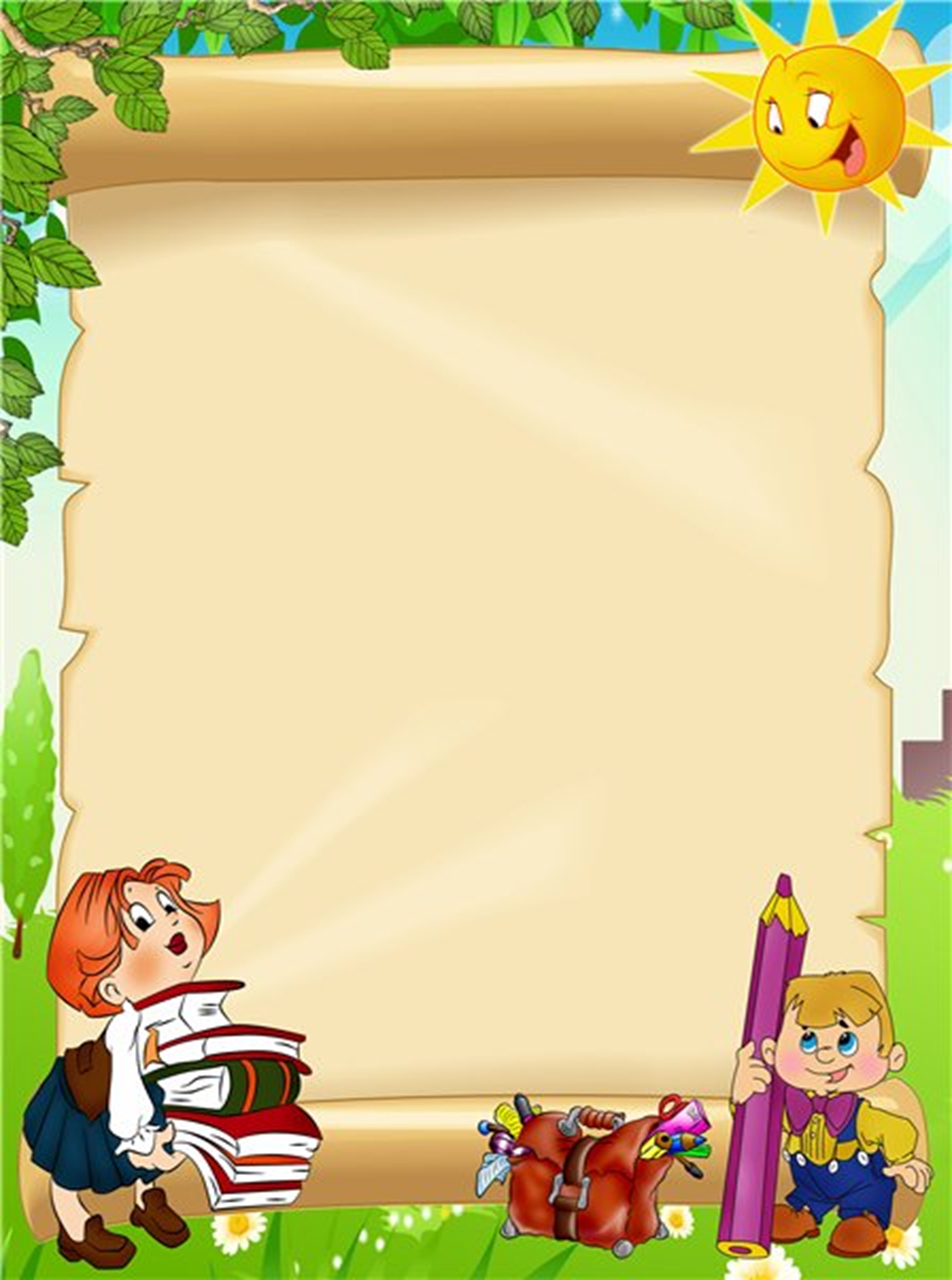 Спасибо 
за внимание